Моя анкета         Тилекбекова Жанара Тилекбековна
Дата рождения : 27.07.1990
Год окончания вуза, специальность по диплому: БГУ 2013 
учитель английского языка 
Общий стаж: 8,5
Пед. стаж: 8,5 
Курсы повышение квалификации : КАО 2019
Награды: Грамота РЦО
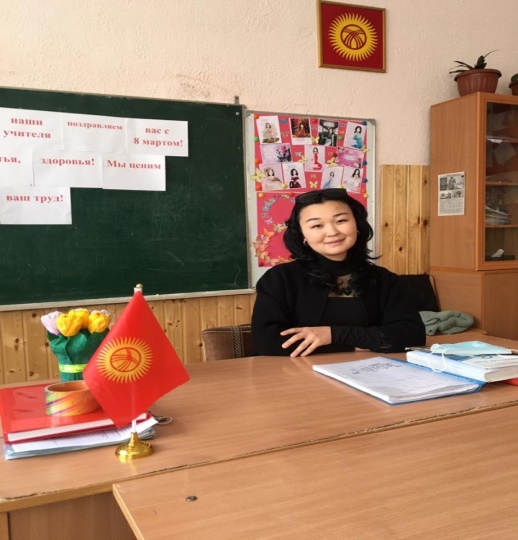 Тема по самообразованию
«Использование интерактивных методов обучения на уроках английского языка»
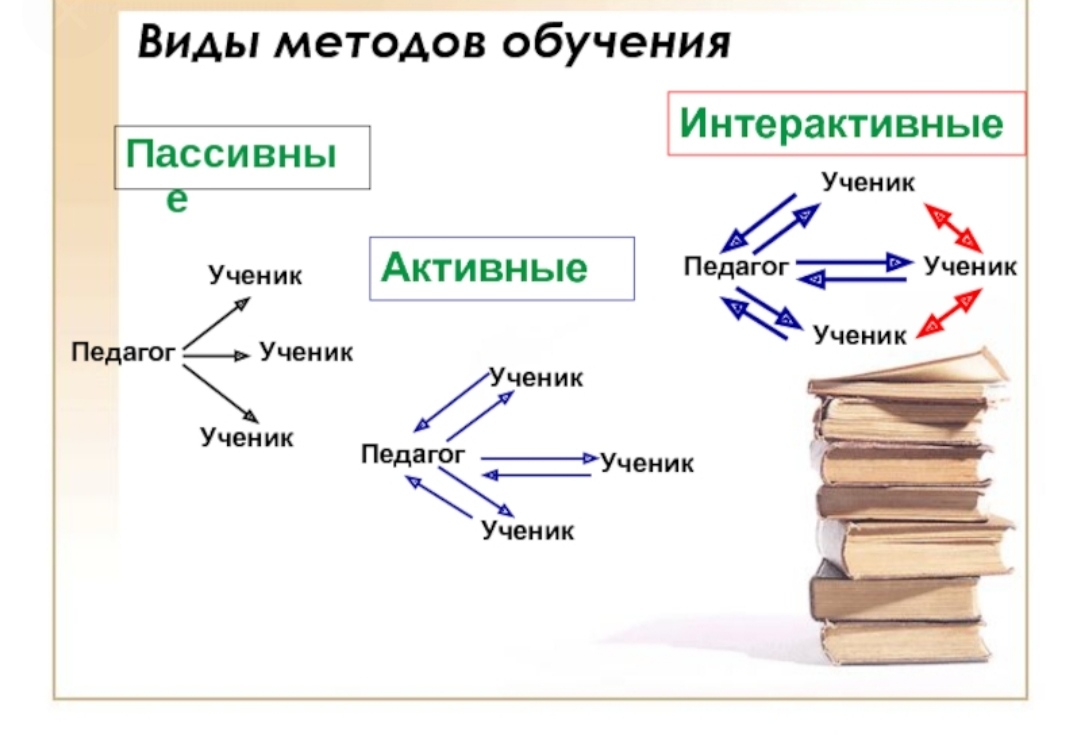 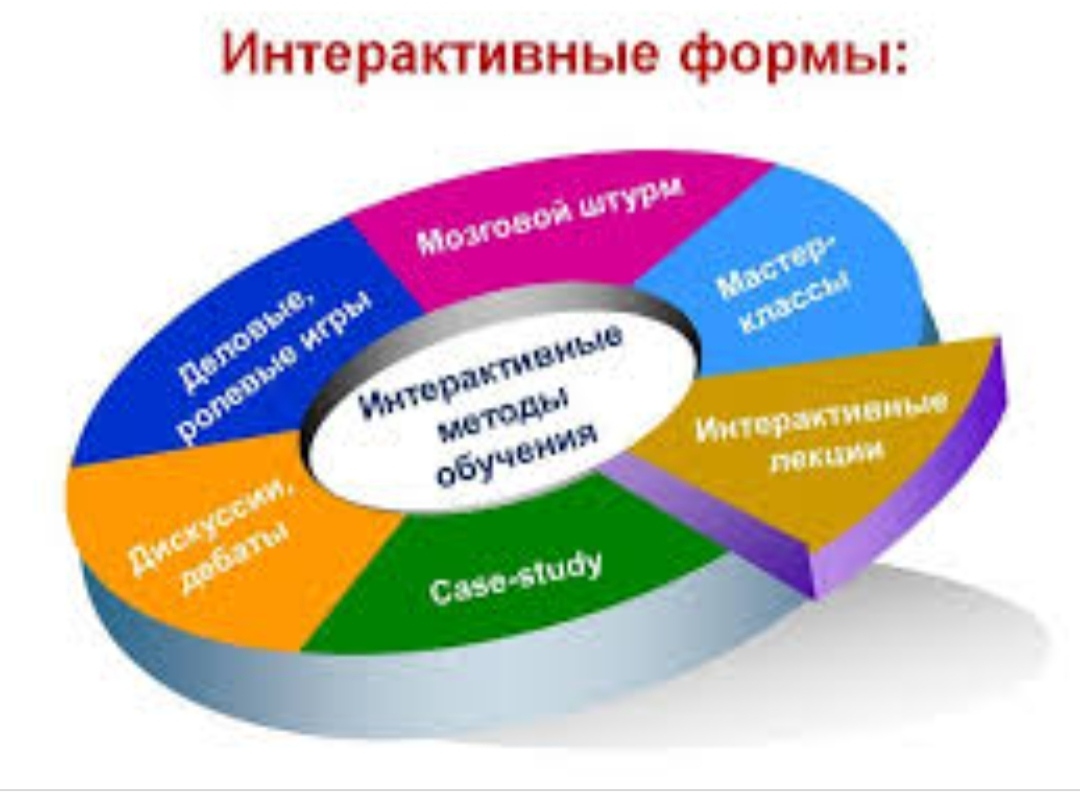 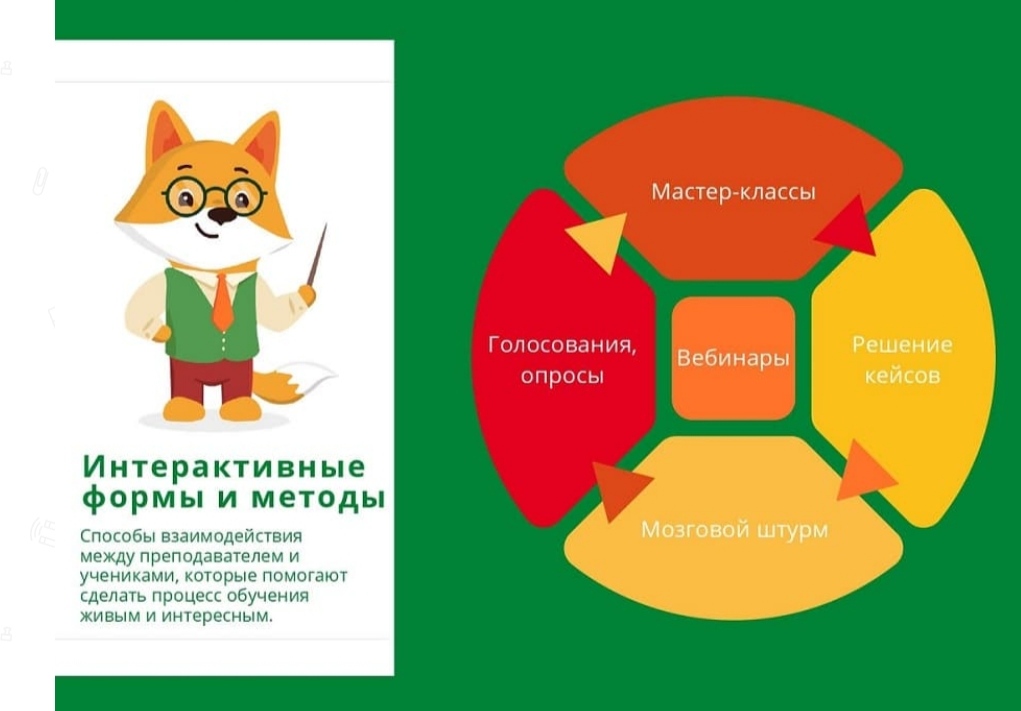 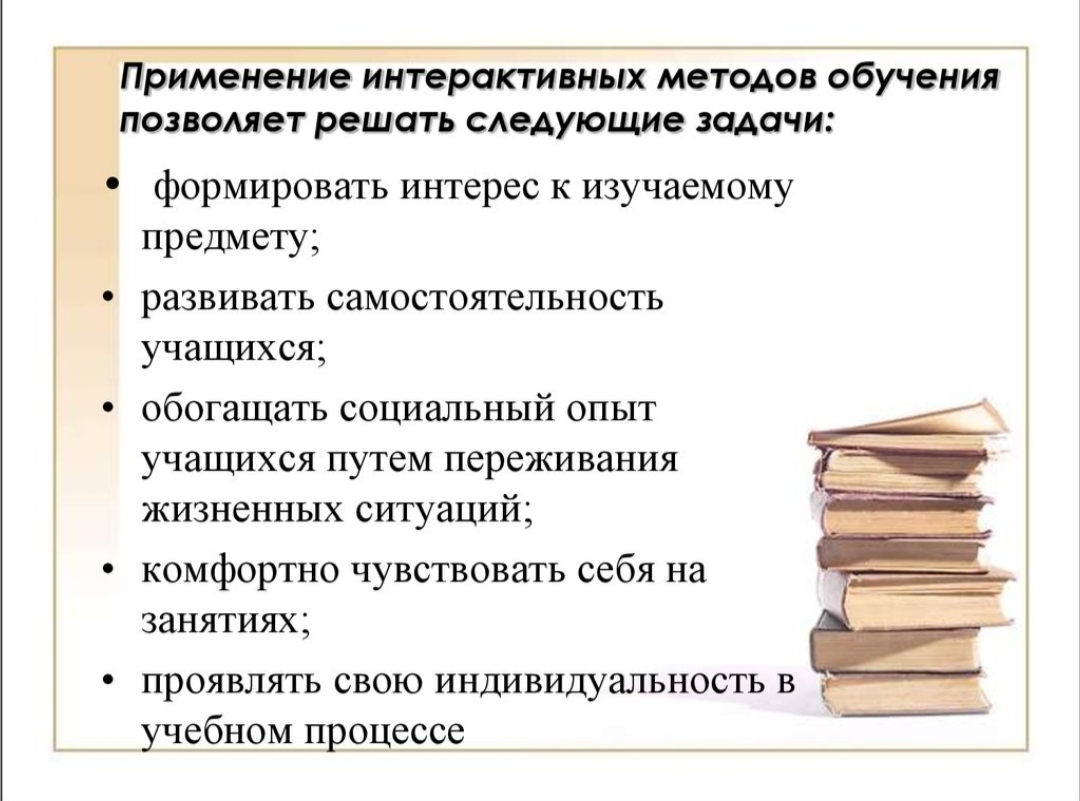 Цель работы: исследование, применение и выявление эффективности интерактивных методов в обучении иностранному языку.Объект исследования: интерактивные методы обучения.Предмет исследования: Использование интерактивных методов в преподавании английского языка в среднем этапе школы сделает иностранный язык более доступным и интересным, а также повысит мотивацию учеников к изучению английского языка. Задачи исследования:1. Систематизировать теоритический и практический опыт применения интерактивных методик в преподавании английскому языку на среднем этапе обучения.2. проанализировать применение различных методик учителями СОШ№7.3. на основе эксперимента выявить насколько эффективно применение интерактивных методов по сравнению с традиционными методиками.Направления самообразования: профессиональное, методическое.Источники самообразования: журналы, семинары, конференции, курсы повышения квалификации, мастер-классы, уроки коллег, Интернет, общения с коллегами.Срок работы над темой: 5 летПредставление материала: открытие уроки, выступления из опыта работы на ШМО.Результаты работы: Обобщение работы по данной теме.Ожидаемые результаты: Повышение успеваемости и уровня обученности  учащихся, доклады, выступления на заседаниях ШМО.
Ожидаемые результаты:
повышение успеваемости и уровня обученности учащихся, мотивации к изучению предмета;
   разработка дидактических материалов, тестов, наглядностей, создание электронного комплектов педагогических разработок с использованием интерактивных технологий:
   разработка и проведение открытых уроков, мастер-классов, обобщение опыта по исследуемой теме;
  доклады, выступления на заседаниях ШМО, участие в конкурсах и конференциях с само обобщением опыта.
Фотографии моих открытых уроков по разным методикам
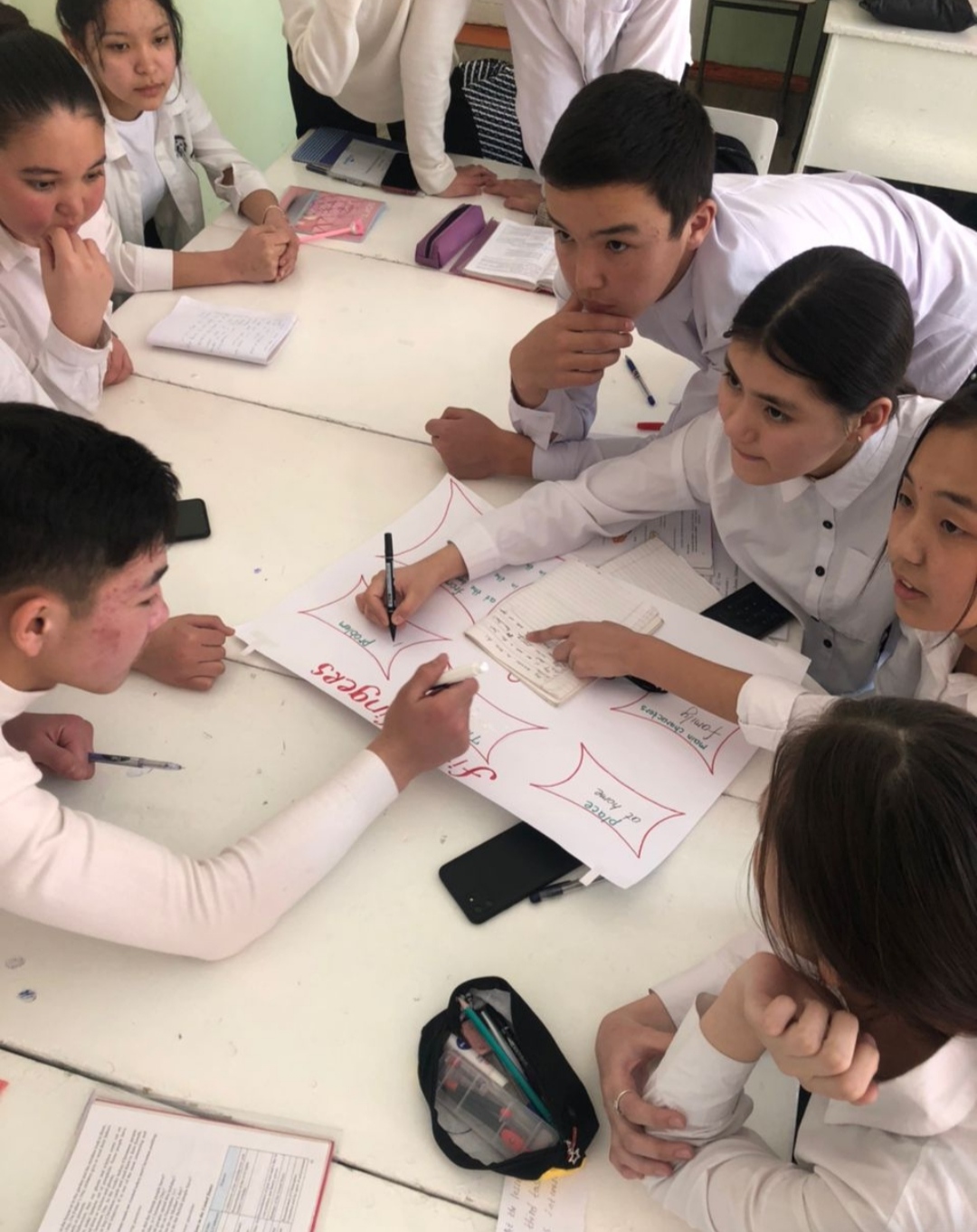 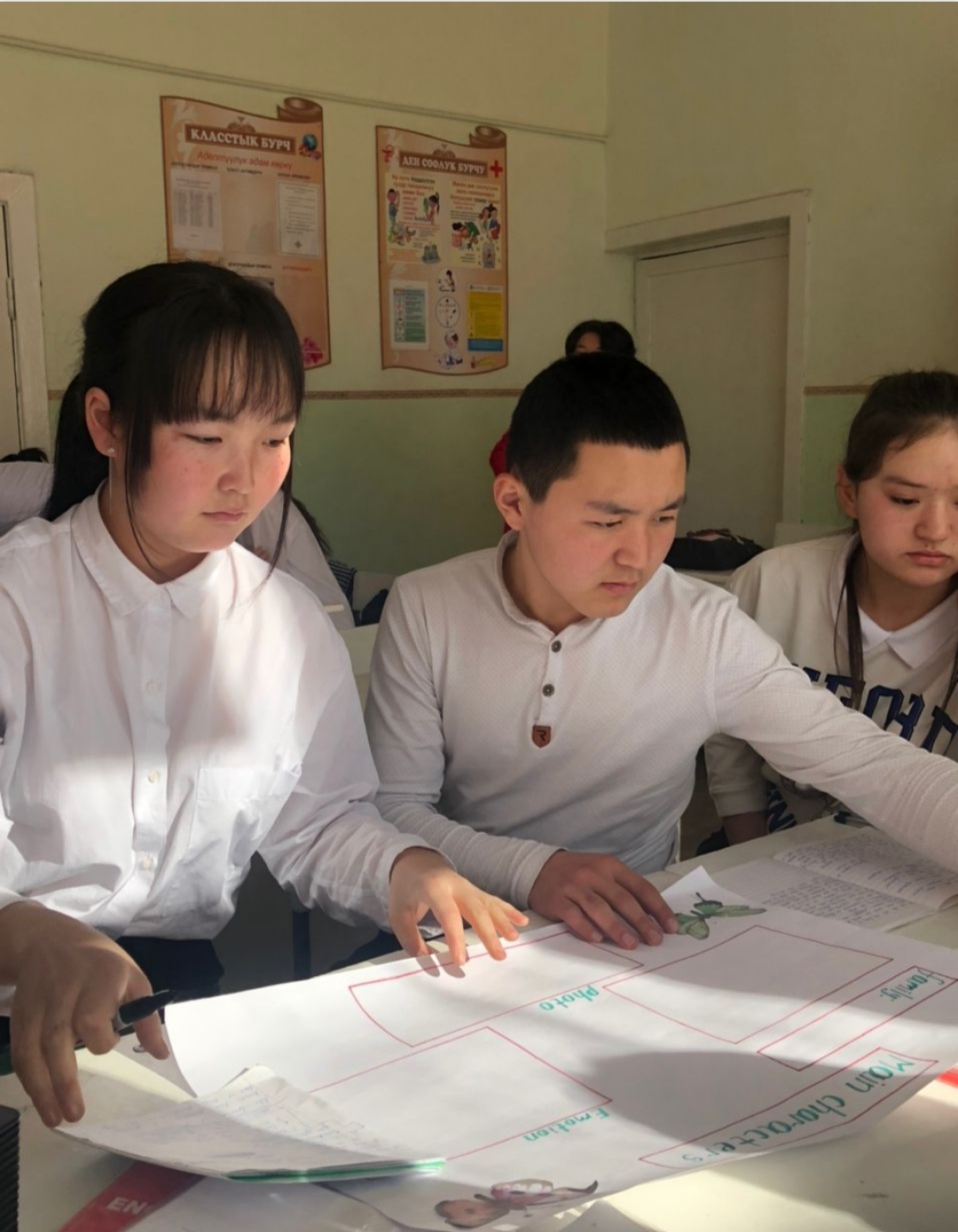 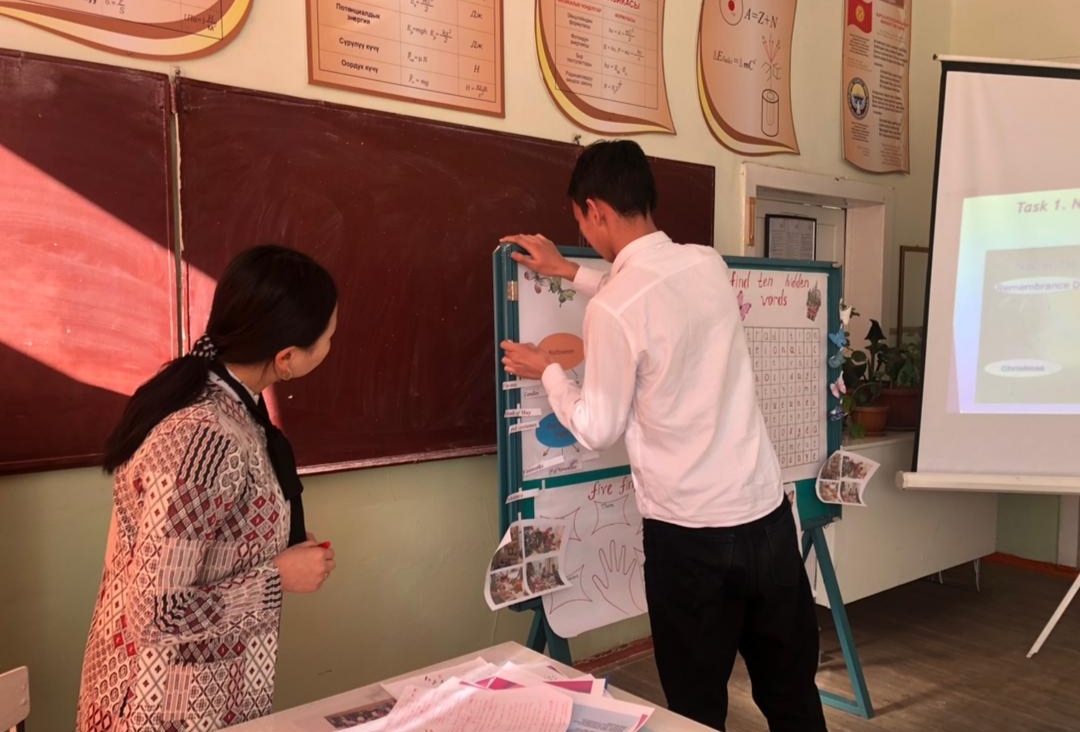 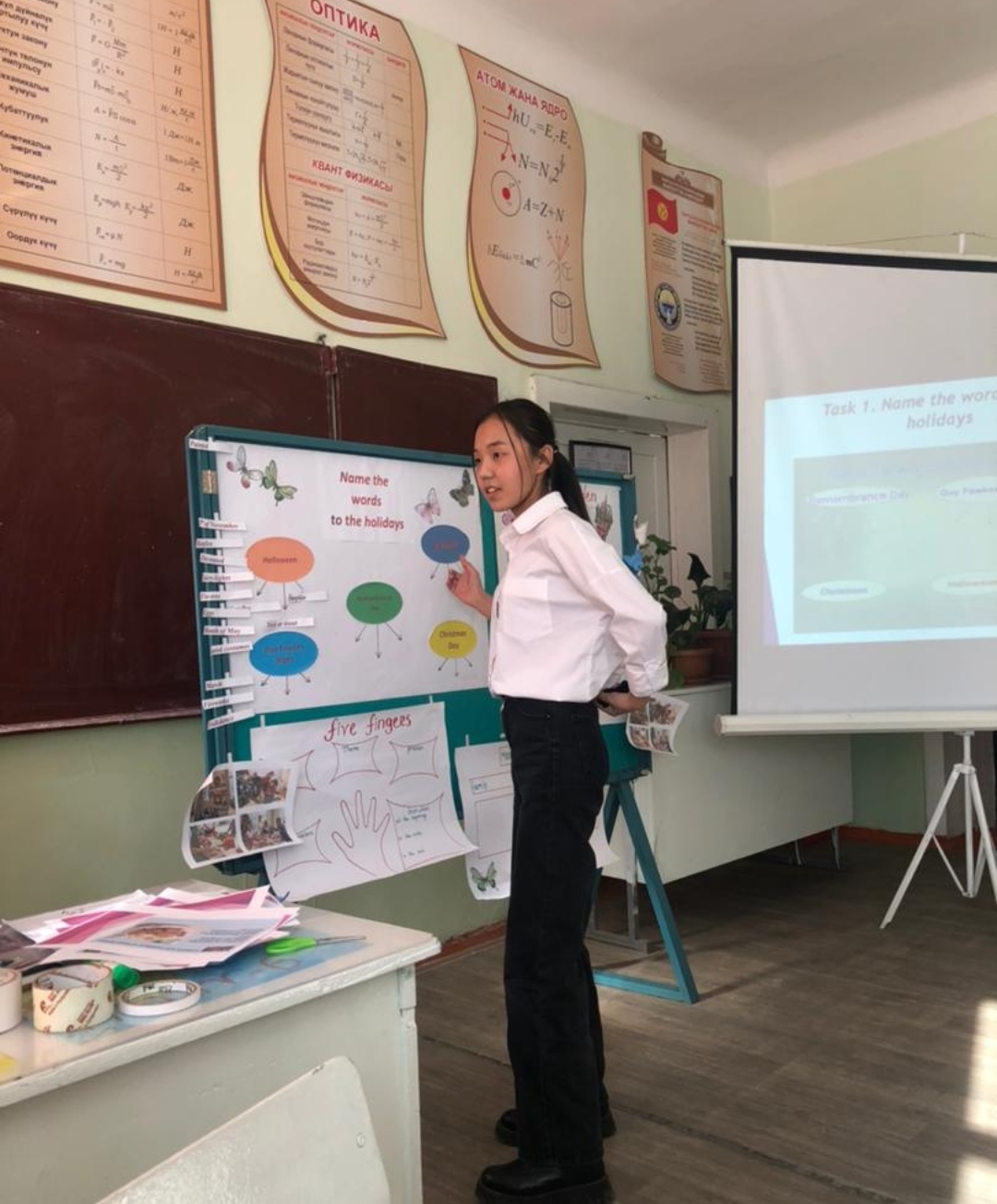 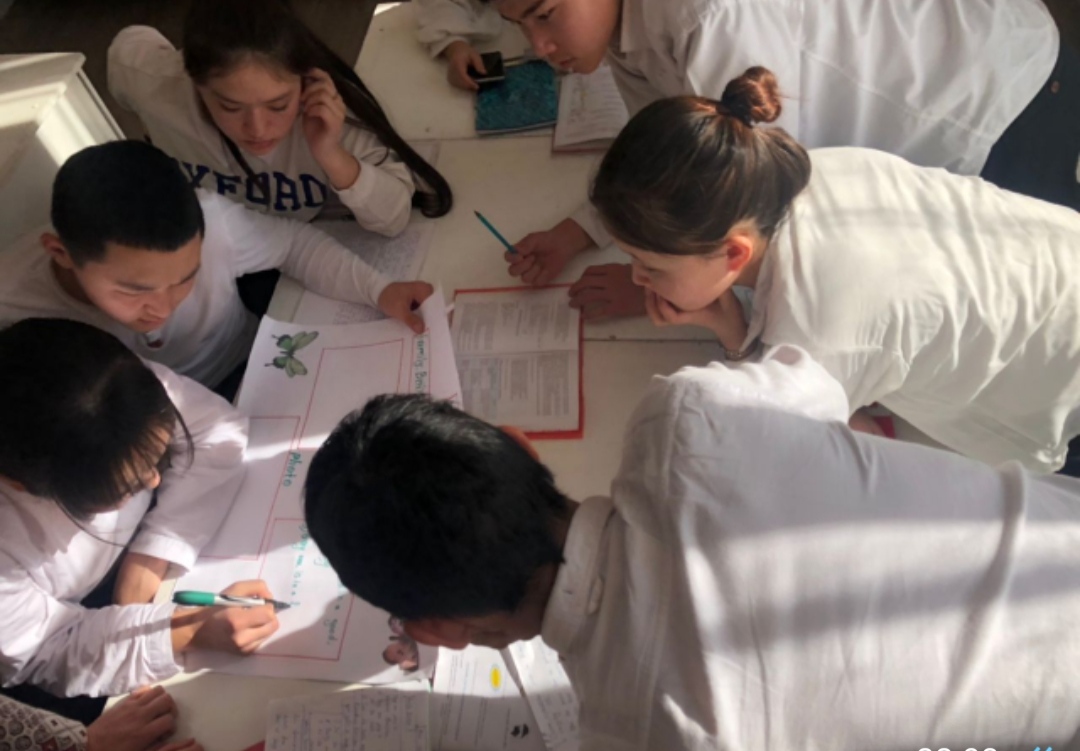 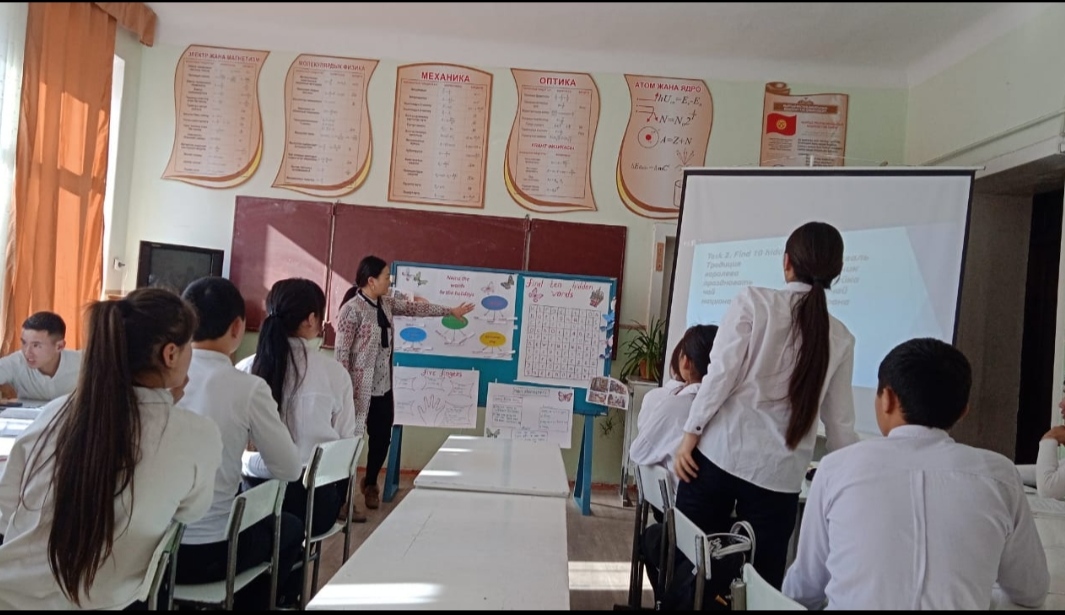 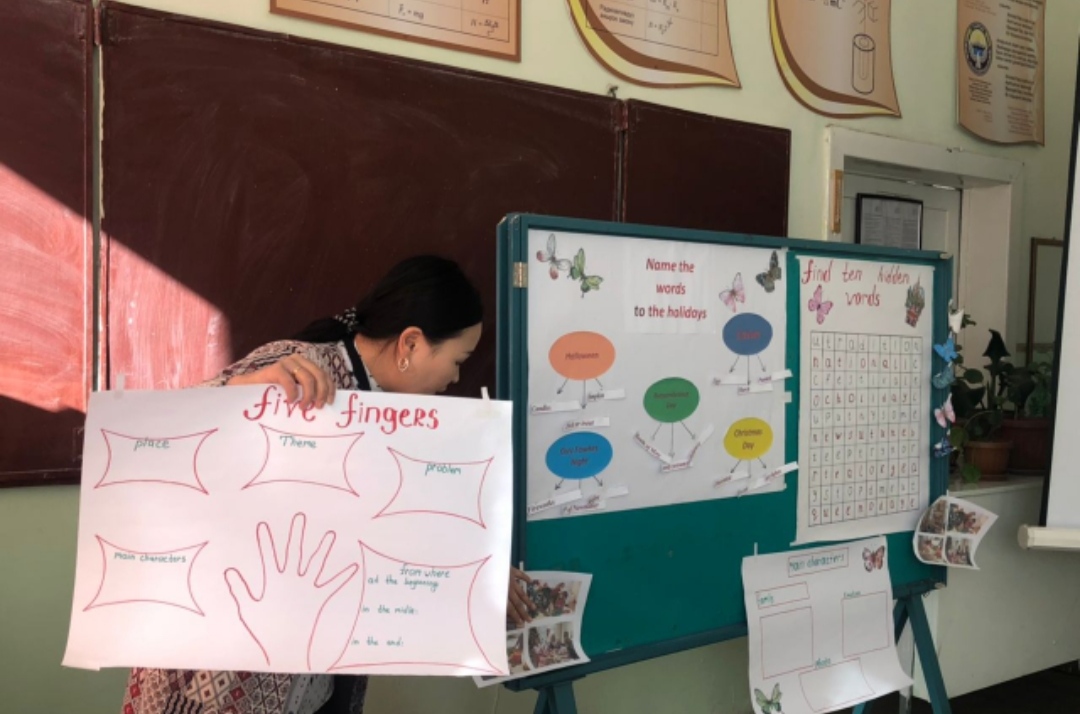 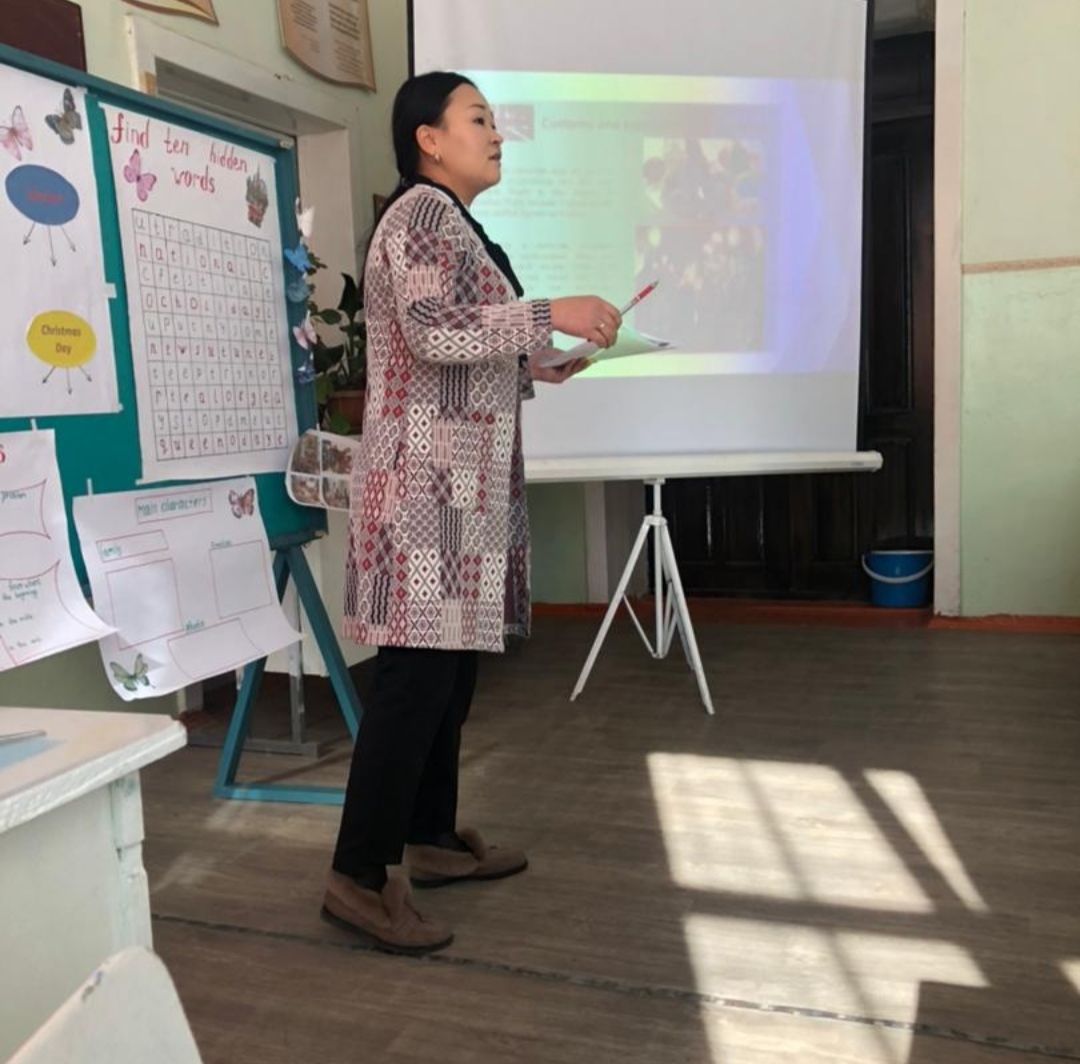 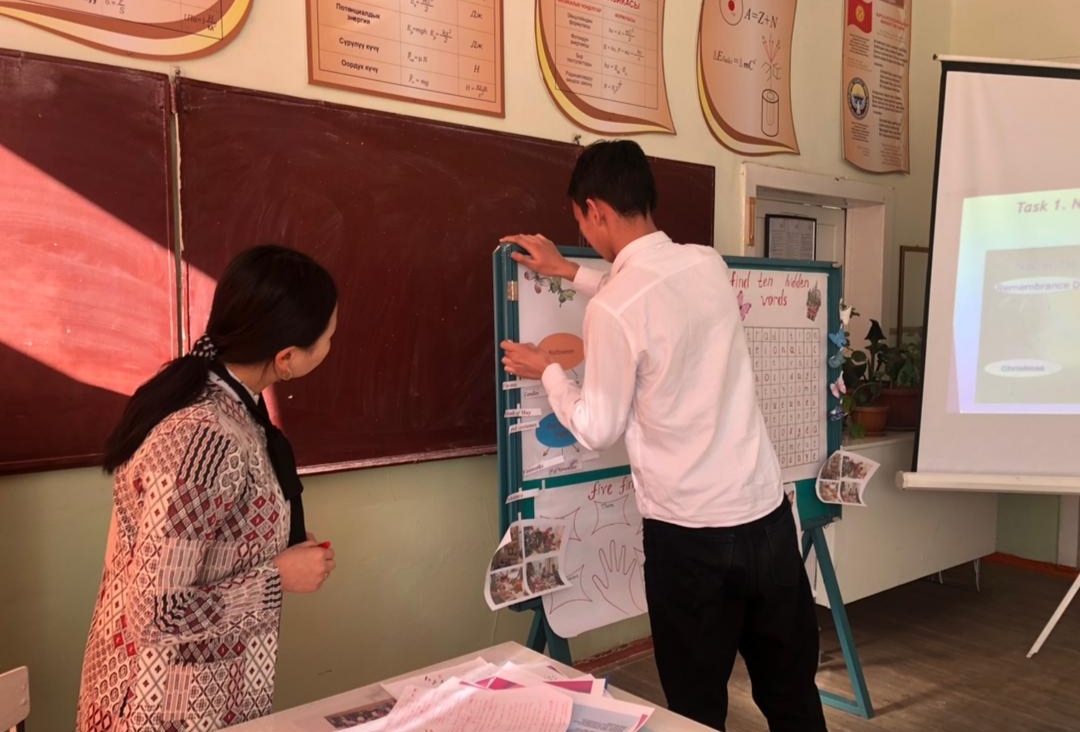 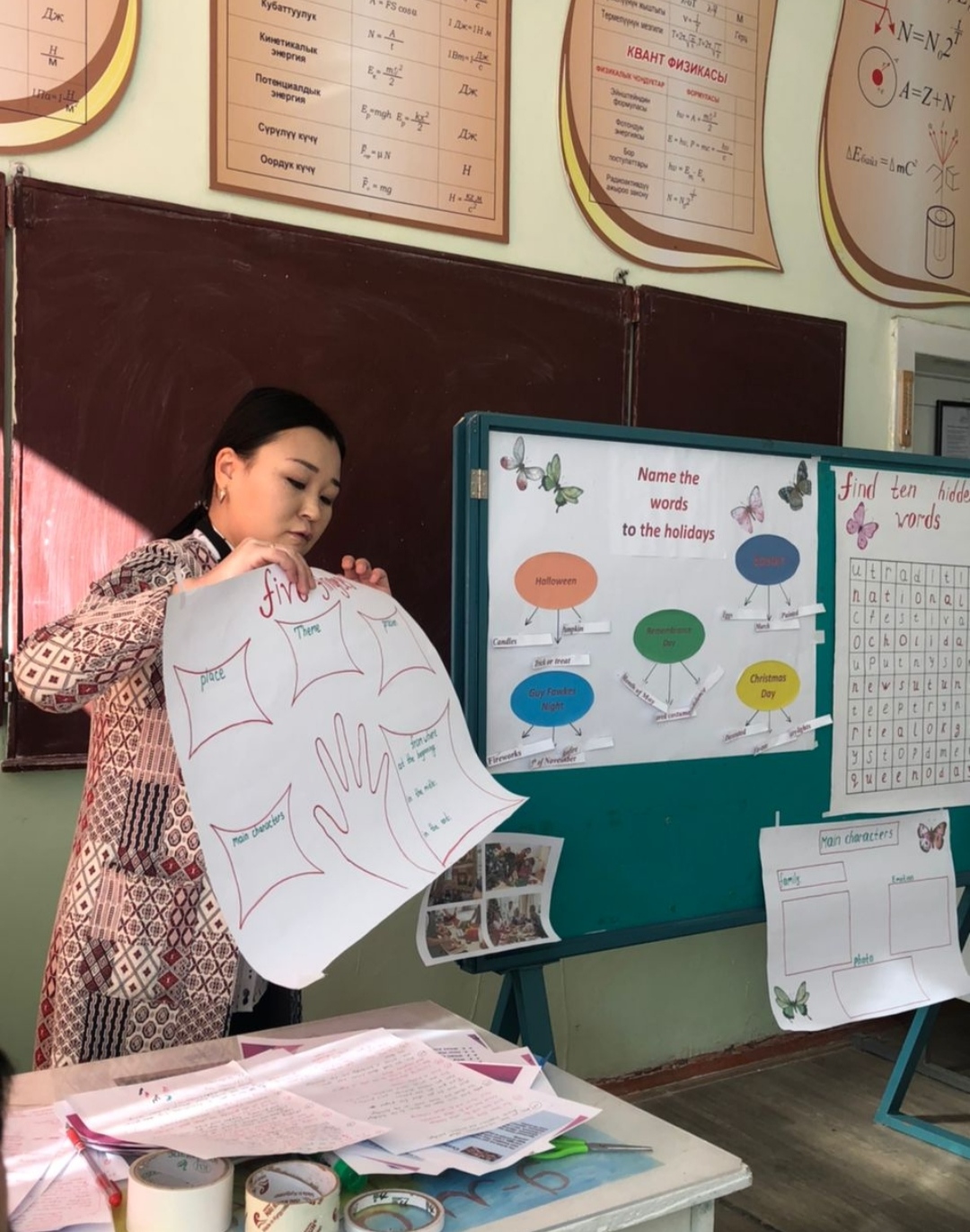 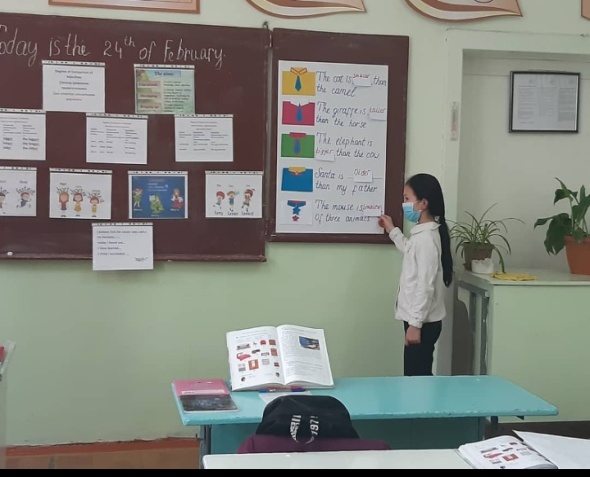 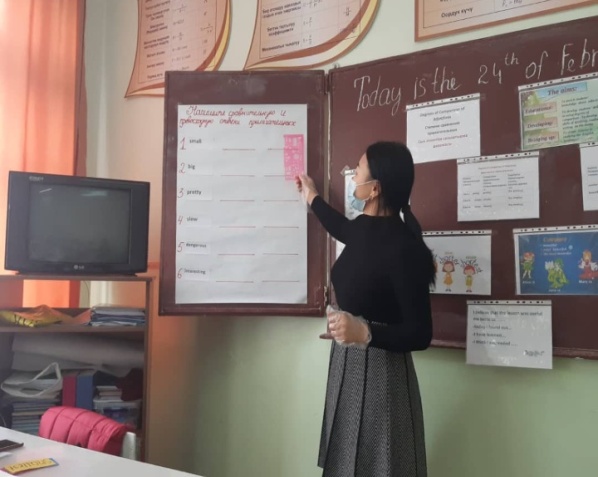 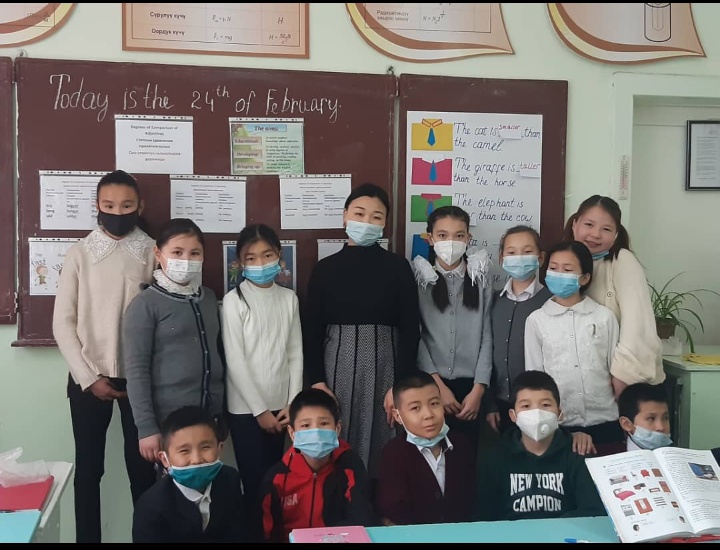 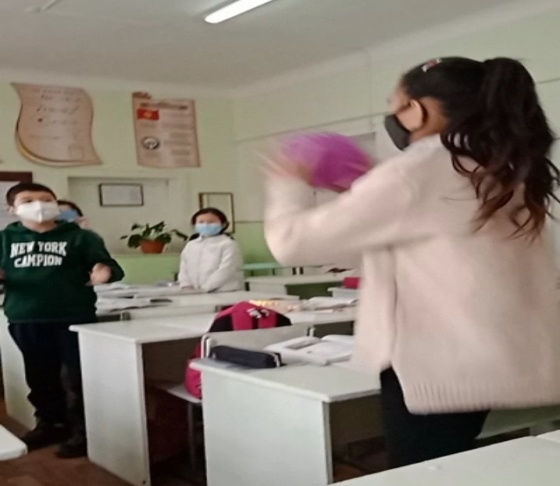 Творческие работы учеников
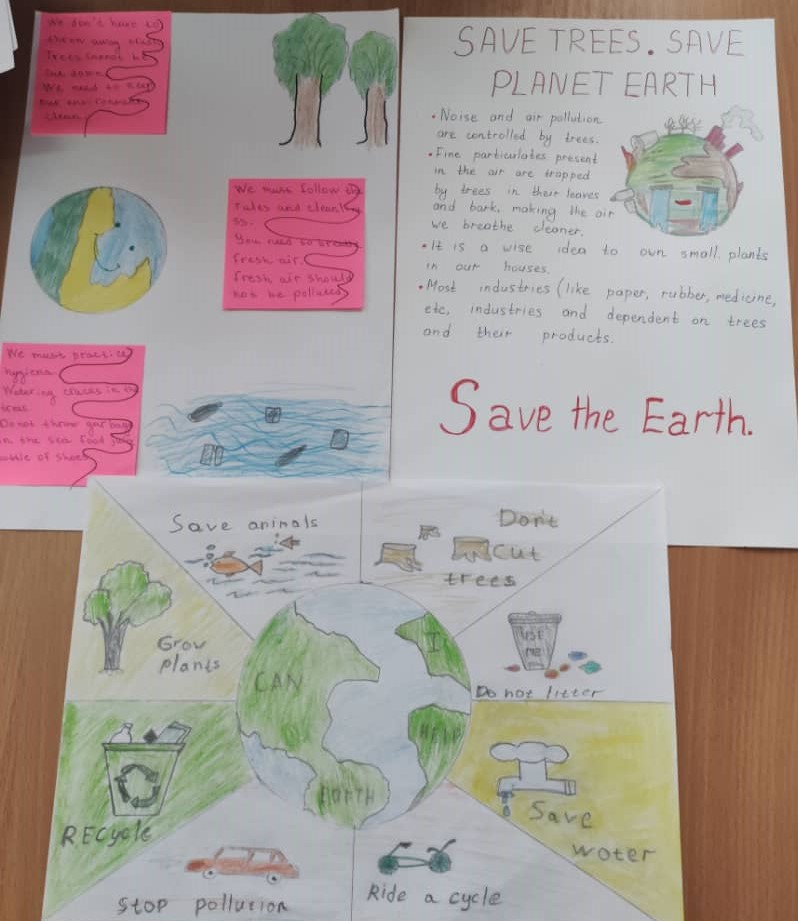 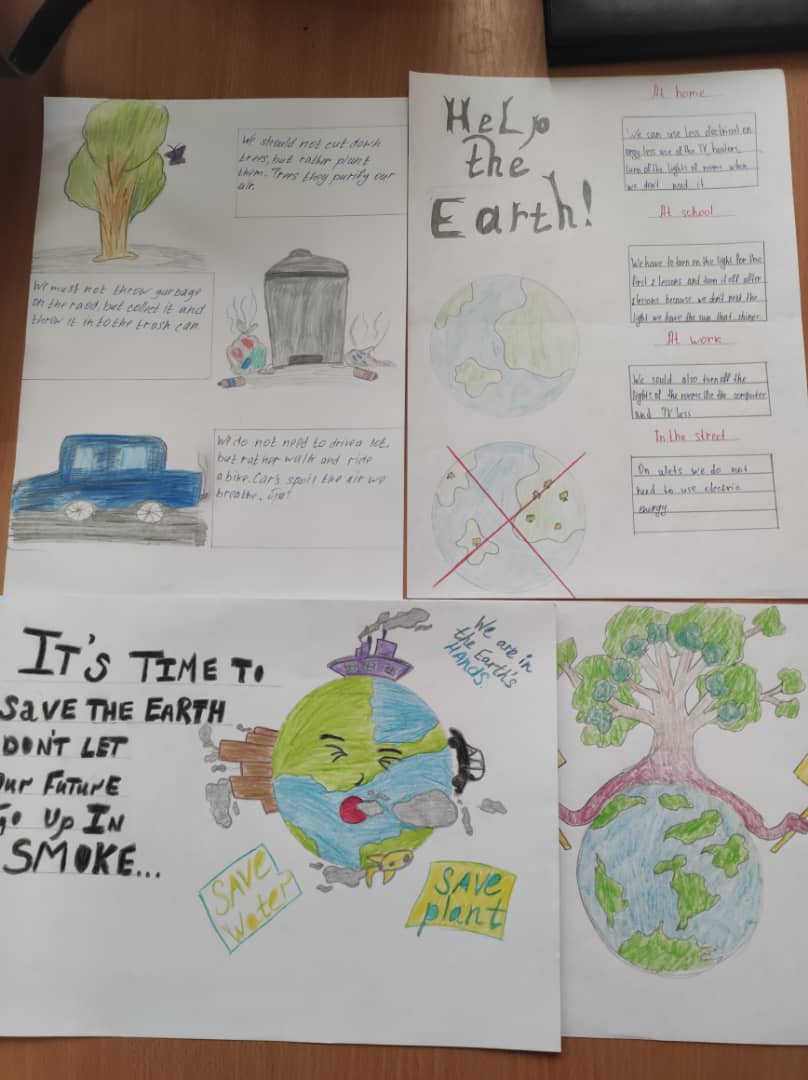 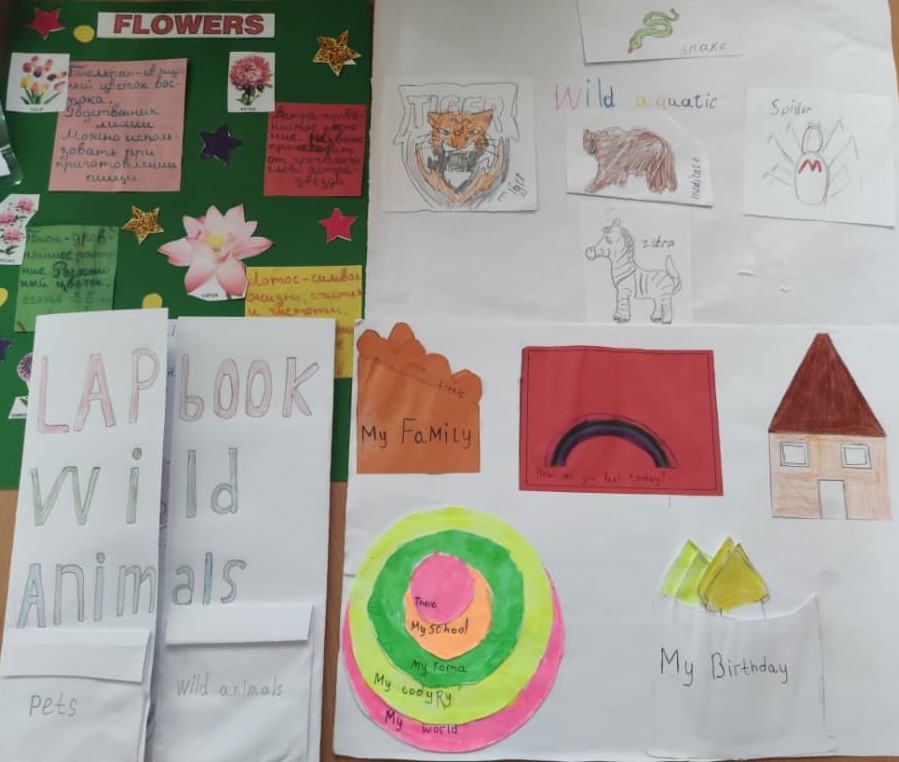 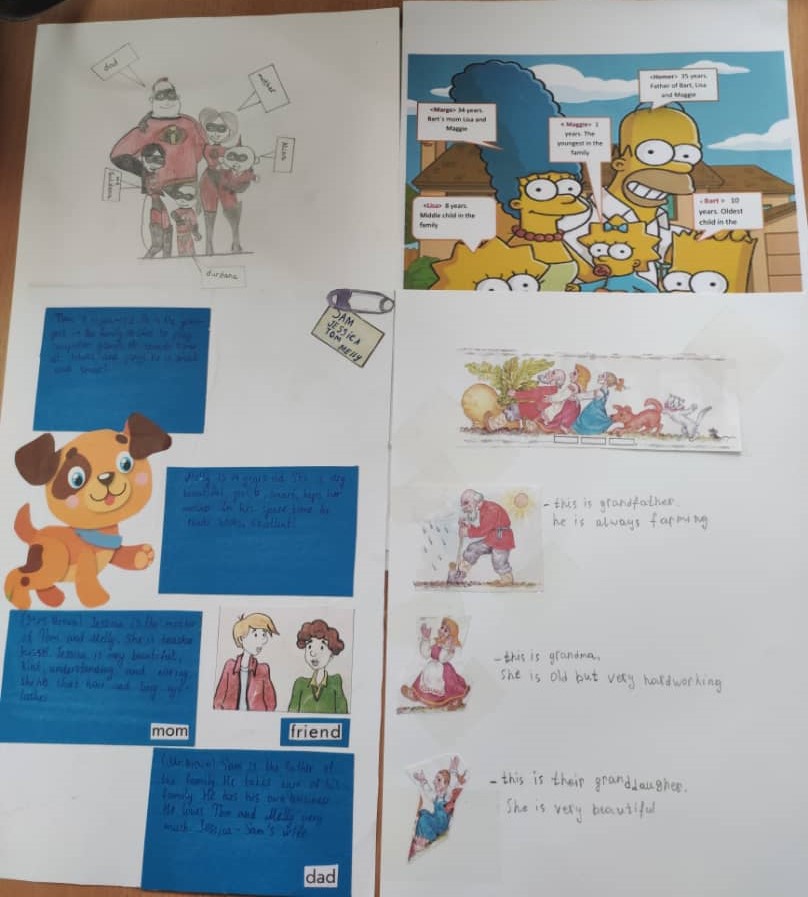 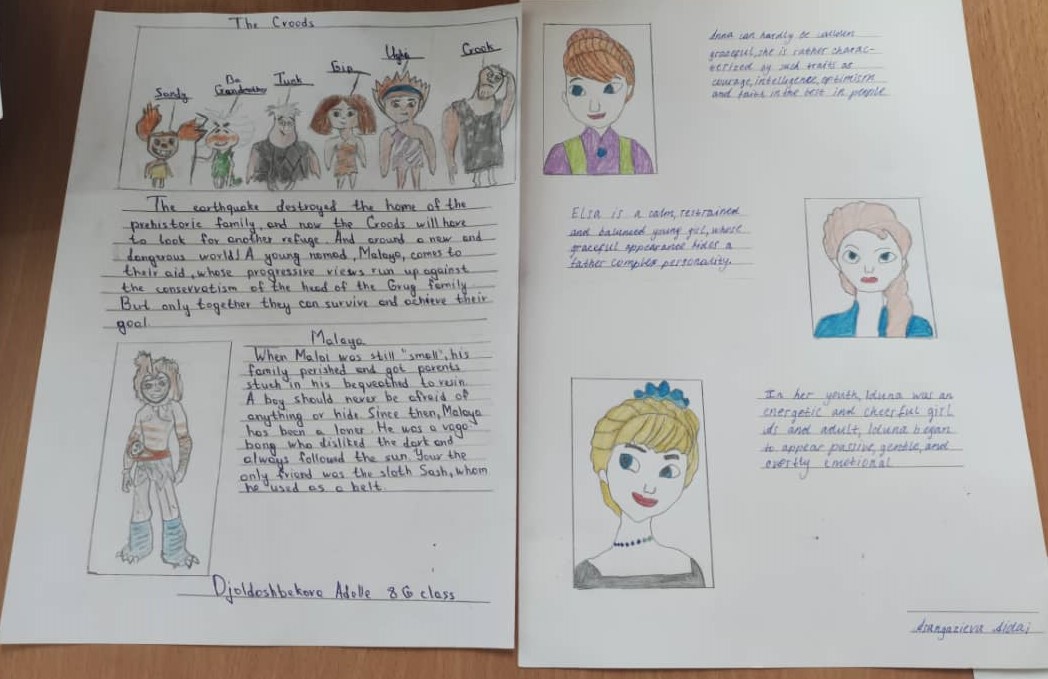 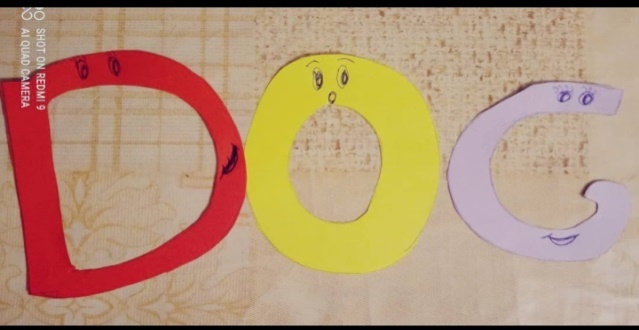 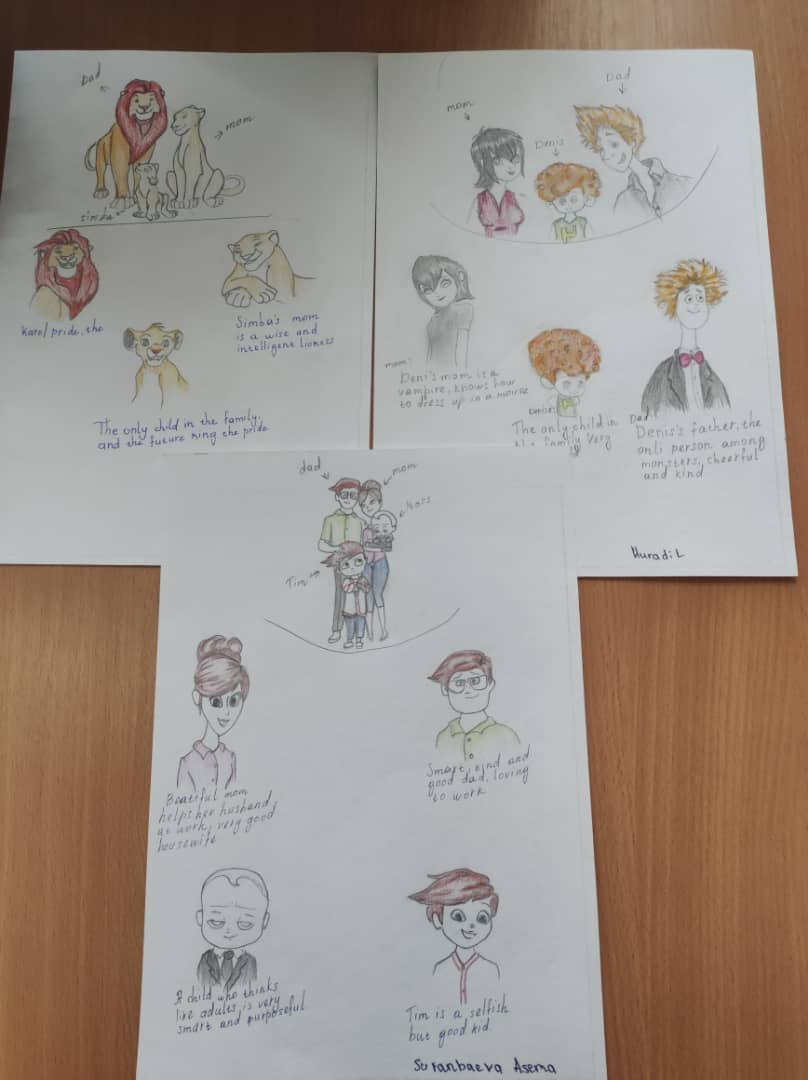 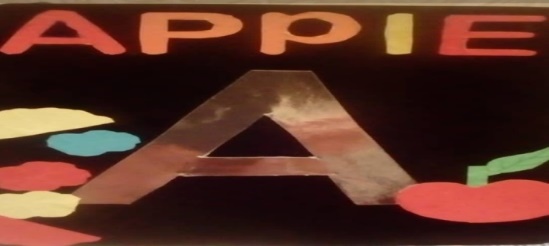 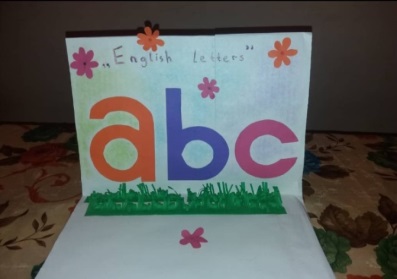 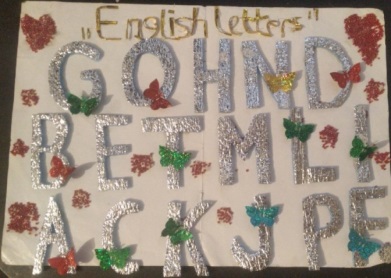 Мониторинг качества знаний учащихся 3-11 классов по английскому языку за 2020-2021 учебный год